GENESIS 32
24 Then Jacob was left alone; and a Man wrestled with him until the breaking of day. 
25 Now when He saw that He did not prevail against him, He touched the socket of his hip; and the socket of Jacob’s hip was out of joint as He wrestled with him. 
26 And He said, “Let Me go, for the day breaks.” But he said, “I will not let You go unless You bless me!”
27 So He said to him, “What is your name?”
    He said, “Jacob.”
28 And He said, “Your name shall no longer be called Jacob, but Israel; for you have struggled with God and with men, and have prevailed.”
GENESIS 28
42 And the words of Esau her older son were told to Rebekah. So she sent and called Jacob her younger son, and said to him, "Surely your brother Esau comforts himself concerning you by intending to kill you. 43 Now therefore, my son, obey my voice: arise, flee to my brother Laban in Haran. 44 And stay with him a few days, until your brother's fury turns away, 45 until your brother's anger turns away from you, and he forgets what you have done to him; then I will send and bring you from there.
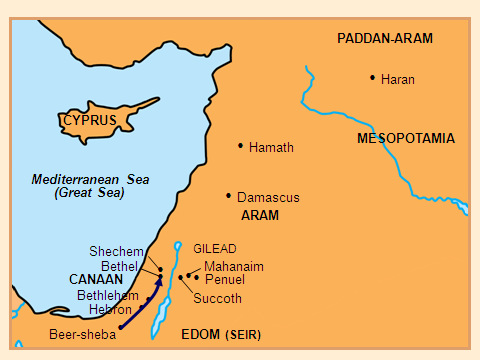 ESAU
GENESIS 32
24 Then Jacob was left alone; and a Man wrestled with him until the breaking of day. 
25 Now when He saw that He did not prevail against him, He touched the socket of his hip; and the socket of Jacob’s hip was out of joint as He wrestled with him. 
26 And He said, “Let Me go, for the day breaks.” But he said, “I will not let You go unless You bless me!”
27 So He said to him, “What is your name?”
    He said, “Jacob.”
28 And He said, “Your name shall no longer be called Jacob, but Israel; for you have struggled with God and with men, and have prevailed.”
GENESIS 32
24 Then Jacob was left alone; and a Man wrestled with him until the breaking of day. 
25 Now when He saw that He did not prevail against him, He touched the socket of his hip; and the socket of Jacob’s hip was out of joint as He wrestled with him. 
26 And He said, “Let Me go, for the day breaks.” But he said, “I will not let You go unless You bless me!”
27 So He said to him, “What is your name?”
    He said, “Jacob.”
28 And He said, “Your name shall no longer be called Jacob, but Israel; for you have struggled with God and with men, and have prevailed.”
1. CERTAINTY OF STRUGGLES
JACOB’S STRUGGLES
24 Then Jacob was left alone; and a Man wrestled with him until the breaking of day. 
25 Now when He saw that He did not prevail against him, He touched the socket of his hip; and the socket of Jacob’s hip was out of joint as He wrestled with him. 
26 And He said, “Let Me go, for the day breaks.” But he said, “I will not let You go unless You bless me!”
27 So He said to him, “What is your name?”
    He said, “Jacob.”
28 And He said, “Your name shall no longer be called Jacob, but Israel; for you have struggled with God and with men, and have prevailed.”
JACOBS STRUGGLES
Parent Relationships  (Ch.25)
Sibling Relationship (Ch.25)
Marital Strife (Ch. 30) 
Employment Concerns (Ch. 29-30)
Fear for Health & Safety (Ch. 25, 31, 32)
Physical Infirmity (Ch. 32)
LATER--
Death of a Spouse (Ch. 35)
Children Character Problems
Immorality (Ch.34)
Cruelty/Anger (Ch.34)
Selfishness/Unloving (Ch. 38)
Jealousy (Ch. 37)
Deceit (Ch. 37)
Death of a Child (Ch. 37)
Imprisonment of Child (Ch. 42)
Loss of Financial Means (42-43)
Infirmities of Aging (42:38; 47:8-9)
OUR STRUGGLES--
Parent Relationships  
Sibling Relationship 
Marital Strife  
Employment Concerns 
Fear for Health & Safety 
Physical Infirmity 
Death of a Spouse 
Children Character Problems
Death of a Child 
Imprisonment of Child 
Loss of Financial Means 
Infirmities of Aging
GENESIS 32
The certainty of STRUGGLES. 
Man
God
GENESIS 32
The certainty of STRUGGLES.
Man   Mt. 5:4, I Pet. 1:6…
God   Rom. 7, I Jn. 1:8…
GENESIS 32
24 Then Jacob was left alone; and a Man wrestled with him until the breaking of day. 
25 Now when He saw that He did not prevail against him, He touched the socket of his hip; and the socket of Jacob’s hip was out of joint as He wrestled with him. 
26 And He said, “Let Me go, for the day breaks.” But he said, “I will not let You go unless You bless me!”
27 So He said to him, “What is your name?”
    He said, “Jacob.”
28 And He said, “Your name shall no longer be called Jacob, but Israel; for you have struggled with God and with men, and have prevailed.”
GENESIS 32
24 Then Jacob was left alone; and a Man wrestled with him until the breaking of day. 
25 Now when He saw that He did not prevail against him, He touched the socket of his hip; and the socket of Jacob’s hip was out of joint as He wrestled with him. 
26 And He said, “Let Me go, for the day breaks.” But he said, “I will not let You go unless You bless me!”
27 So He said to him, “What is your name?”
    He said, “Jacob.”
28 And He said, “Your name shall no longer be called Jacob, but Israel; for you have struggled with God and with men, and have prevailed.”
CERTAINTY OF STRUGGLES
HOPE OF BLESSINGS
HOPE OF BLESSINGS
I Pet 2:9   But you are a chosen generation, a royal priesthood, a holy nation, His own special people, that you may proclaim the praises of Him who called you out of darkness into His marvelous light…

Gal. 3:26  For you are all sons of God through faith in Christ Jesus.
HOPE OF BLESSINGS
3 Blessed be the God and Father of our Lord Jesus Christ, who has blessed us with every spiritual blessing in the heavenly places in Christ, 4 just as He chose us in Him before the foundation of the world, that we should be holy and without blame before Him in love, 5 having predestined us to adoption as sons by Jesus Christ to Himself, according to the good pleasure of His will, 6 to the praise of the glory of His grace, by which He made us accepted in the Beloved.

7 In Him we have redemption through His blood, the forgiveness of sins, according to the riches of His grace 8 which He made to abound toward us in all wisdom and prudence, 9 having made known to us the mystery of His will, according to His good pleasure which He purposed in Himself, 10 that in the dispensation of the fullness of the times He might gather together in one all things in Christ, both which are in heaven and which are on earth—in Him. 11 In Him also we have obtained an inheritance, being predestined according to the purpose of Him who works all things according to the counsel of His will, 12 that we who first trusted in Christ should be to the praise of His glory.
GENESIS 32
24 Then Jacob was left alone; and a Man wrestled with him until the breaking of day. 
25 Now when He saw that He did not prevail against him, He touched the socket of his hip; and the socket of Jacob’s hip was out of joint as He wrestled with him. 
26 And He said, “Let Me go, for the day breaks.” But he said, “I will not let You go unless You bless me!”
27 So He said to him, “What is your name?”
    He said, “Jacob.”
28 And He said, “Your name shall no longer be called Jacob, but Israel; for you have struggled with God and with men, and have prevailed.”
CERTAINTY OF STRUGGLES
HOPE OF BLESSINGS 
NEED FOR PERSERVERANCE
GENESIS 32
24 Then Jacob was left alone; and a Man wrestled with him until the breaking of day. 
25 Now when He saw that He did not prevail against him, He touched the socket of his hip; and the socket of Jacob’s hip was out of joint as He wrestled with him. 
26 And He said, “Let Me go, for the day breaks.” But he said, “I will not let You go unless You bless me!”
27 So He said to him, “What is your name?”
    He said, “Jacob.”
28 And He said, “Your name shall no longer be called Jacob, but Israel; for you have struggled with God and with men, and have prevailed.”
HOPE OF BLESSINGS
I Pet 2:9   But you are a chosen generation, a royal priesthood, a holy nation, His own special people, that you may proclaim the praises of Him who called you out of darkness into His marvelous light…

Gal. 3:26  For you are all sons of God through faith in Christ Jesus.
GENESIS 32
24 Then Jacob was left alone; and a Man wrestled with him until the breaking of day. 
25 Now when He saw that He did not prevail against him, He touched the socket of his hip; and the socket of Jacob’s hip was out of joint as He wrestled with him. 
26 And He said, “Let Me go, for the day breaks.” But he said, “I will not let You go unless You bless me!”
27 So He said to him, “What is your name?”
    He said, “Jacob.”
28 And He said, “Your name shall no longer be called Jacob, but Israel; for you have struggled with God and with men, and have prevailed.”
CERTAINTY OF STRUGGLES
HOPE OF BLESSINGS 
NEED FOR PERSERVERANCE
COMFORT OF ASSURANCE
COMFORT OF ASSURANCE
II Cor. 7:  6 Nevertheless God, who comforts the downcast, comforted us … 

II Cor. 1: 3 Blessed be the God and Father of our Lord Jesus Christ, the Father of mercies and God of all comfort, 4 who comforts us in all our tribulation, that we may be able to comfort those who are in any trouble, with the comfort with which we ourselves are comforted by God.
Romans 8:18-31
18 For I consider that the sufferings [struggles] of this present time are not worthy to be compared with the glory which shall be revealed in us. [blessings] 19 For the earnest expectation of the creation eagerly waits for the revealing of the sons of God. 20 For the creation was subjected to futility, not willingly, but because of Him who subjected it in hope; 21 because the creation itself also will be delivered from the bondage of corruption into the glorious liberty of the children of God. 22 For we know that the whole creation groans and labors with birth pangs together until now. 23 Not only that, but we also who have the firstfruits of the Spirit, even we ourselves groan within ourselves, eagerly waiting for the adoption, the redemption of our body [blessings]. 24 For we were saved in this hope, but hope that is seen is not hope; for why does one still hope for what he sees? 25 But if we hope for what we do not see, we eagerly wait for it with [perseverance].
26 Likewise the Spirit also helps in our weaknesses. [reassurance]  For we do not know what we should pray for as we ought, but the Spirit Himself makes intercession for us with groanings which cannot be uttered. 27 Now He who searches the hearts knows what the mind of the Spirit is, because He makes intercession for the saints according to the will of God.
28 And we know that all things work together for good to those who love God, to those who are the called according to His purpose. [reassurance] 29 For whom He foreknew, He also predestined to be conformed to the image of His Son, that He might be the firstborn among many brethren. 30 Moreover whom He predestined, these He also called; whom He called, these He also justified; and whom He justified, these He also glorified.
31 What then shall we say to these things? If God is for us, who can be against us? [reassurance]